AHPL/QMS/FR/09/E
KAIZEN NO :-
ACTIVITY
KK
QM
PM
JH
SHE
OT
DM
E&T
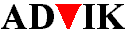 KAIZEN  IDEA SHEET
P15
TPM CIRCLE NAME:
LOSS NO. / STEP
DEPT :- MACHINE  SHOP
RESULT AREA
P
Q
A,B,C
C
D
S
M
CELL:- Grinding
CELL NAME:- Grinding cell
MACHINE / STAGE : Nut & screw output location
OPERATION  :- Storage output material
KAIZEN THEME : To reduce 1s ,2s time and std. location.
IDEA :-. Use of slotted angle rack for output material.
COUNTERMEASURE:- Nut  and screw store in slotted angle rack with identification.
BENCHMARK
Out put std. storage
Problem / Present Status : Nut and screw storage separate stand which req. maximum space for storage.
TARGET
KAIZEN START
25.03.2017
TDC
2.05.2017
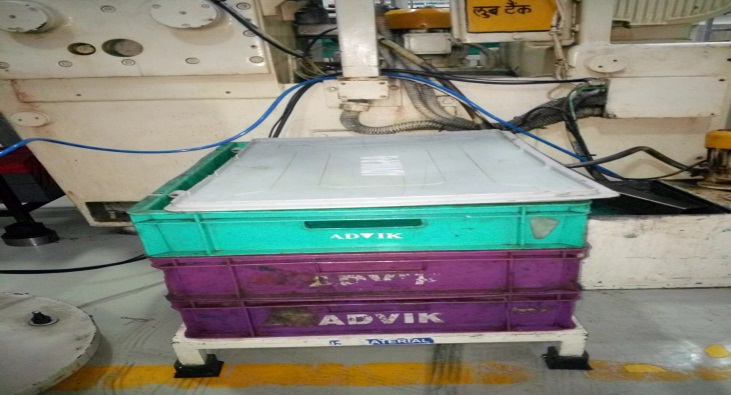 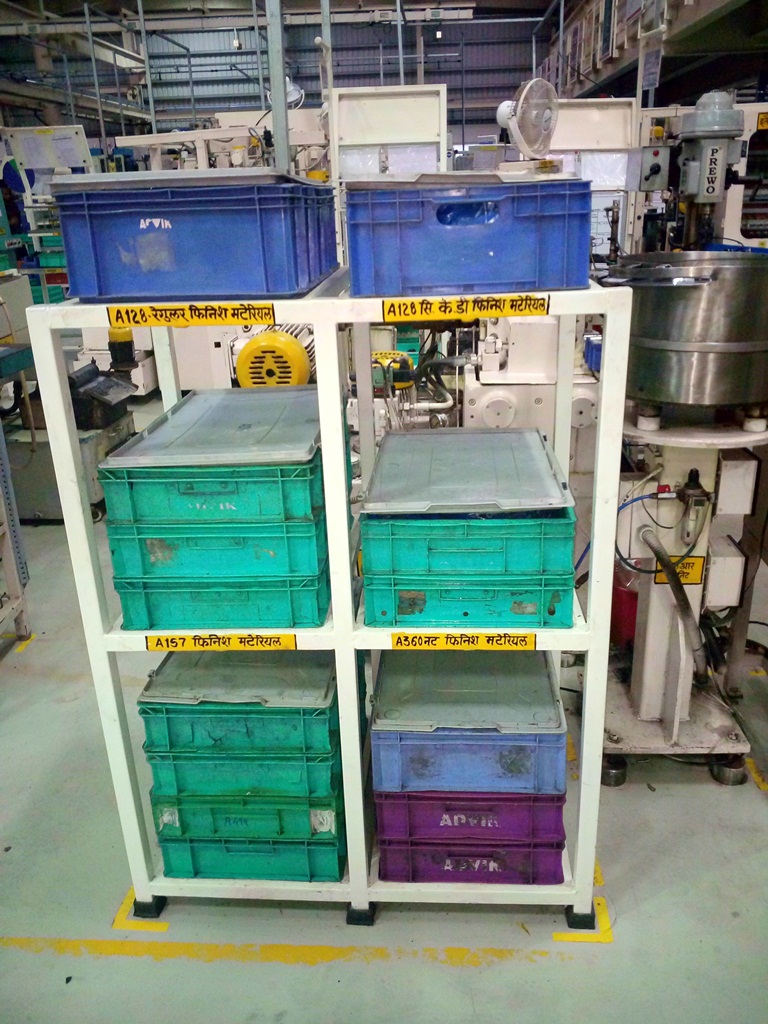 KAIZEN FINISH
2.05.2017
TEAM MEMBERS  :1.Sandip Jagtap.
2.Santosh  Deshmukh.
BENEFITS :-
Out put  material store in standard   location with identification.
Machine surrounding area  easy for cleaning.
Required surrounding space release.
Before
After
WHY - WHY ANALYSIS :- 
Why1 :- Tapping machine output area found dirty and  Critical for house keeping.
Why2:-  Less height  six stand use for  out put material.
Why3 :- More space use for each part  stand.
RESULT :-

N.A.
KAIZEN SUSTENANCE
WHAT TO DO:- Vibro machine output metal tray covered  with plastic .

HOW TO DO:- Waste plastic  material used for metal tray covering.
ROOT CAUSE :-  floor and stand height less and  multiple part use separate stand.
REGISTRATION NO. & DATE :
SCOPE & PLAN FOR HORIZONTAL DEPLOYMENT
REGISTERED BY :-  Sandip Jagtap.
SR.
NO.
CELL
TARGET
RESPONSIBILITY
STATUS
MANAGER’S SIGN :-  D. Y. Pawar
---
----
1
---
----
Rev. no: 01 Rev . Date:15.12.2016